Муниципальное бюджетное  учреждение культуры 
«Центральная городская детская библиотека 
имени Сергея Тимофеевича Аксакова»
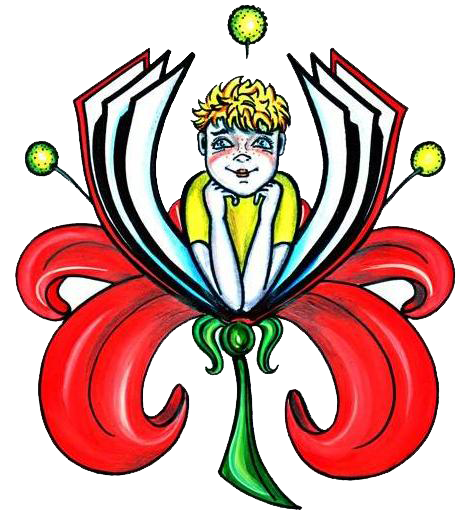 Т
Р
Е
Х
Г
О
Р
Н
Ы
Й
Парад 
книжных героев
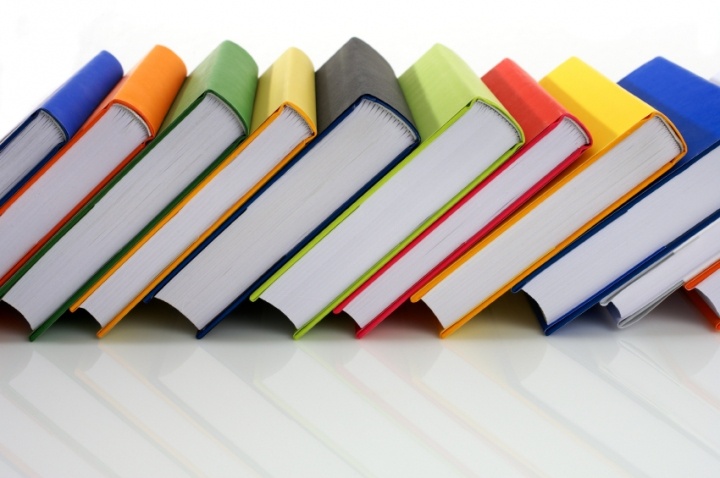 2020
Парад книжных героев - это стилизованный фестиваль семейного самодеятельного сценического творчества, ориентированный на презентацию литературных образов и книг. 

От других фестивальных мероприятий  Парад книжных героев отличает наличие особенной, свойственной только параду, атрибутики: маршевой музыки,  проходок в колонне, массовых показательных действий участников парада,  сопроводительных слов ведущего в комментаторском стиле и т.д.

           С внедрением практики Парада книжных героев город получил особую площадку для реализации творческих инициатив жителей города. Ее отличие от подобных: 
индивидуальный подход к каждому участнику;
поддержка любой позитивной инициативы участника, идейно совпадающей  с замыслом проекта; 
отсутствие соревновательности, конкурентности, которая часто так обижает детей
Цель: способствовать единению семьи и укреплению семейных отношений 
через организацию продуктивного семейного досуга, построенного на 
совместной творческой деятельности.

 Задачи: 
предложить  идею увлекательного общего семейного дела, не требующего от 
родителей ёмких  временных  и материальных затрат;

организовать эффективную систему помощи  в выборе литературного и
музыкального материала, необходимого  для выступления ребенка;

облегчить вопрос с подбором актерских костюмов;

создать доверительную, дружескую  атмосферу и обстановку
максимально возможной поддержки и содействия
Достигнутые результаты
Форма Парада книжных героев обладает мощным мотивационным эффектом, благодаря чему способствует постоянному росту ключевых показателей работы учреждения: количества пользователей, посещений, книговыдачи. 
                Если в 2017 году на участие в Параде книжных героев заявилось всего 6 участников и от стал только  частью вечерней программы акции «Библиосумерки», то в 2018 году – это было уже полноценное самостоятельное мероприятие (48 участников), в 2019 – Парад состоял из двух праздничных событий (около 80 участников), в 2020 – из трех (около 170 участников). 
              Таким образом, мы видим, форма становится все более популярной среди жителей города и вовлекает в творческую деятельность все большее количество семей. Значит, всё большее количество юных жителей города проводит время не с девайсами, а со своей семьей в творческом  пространстве культурного учреждения.
               Таким образом, за четыре года реализации практики библиотека сумела вовлечь  в творческий процесс более 5 000 человек и принести пользу более чем 15 000 жителей.
Герои и участники первого Парада книжных героев 2017
Парад  книжных героев всегда представляет очень разные образы – от реалистичных до сказочных. Зрительный зал библиотеки переполнен в любом случае
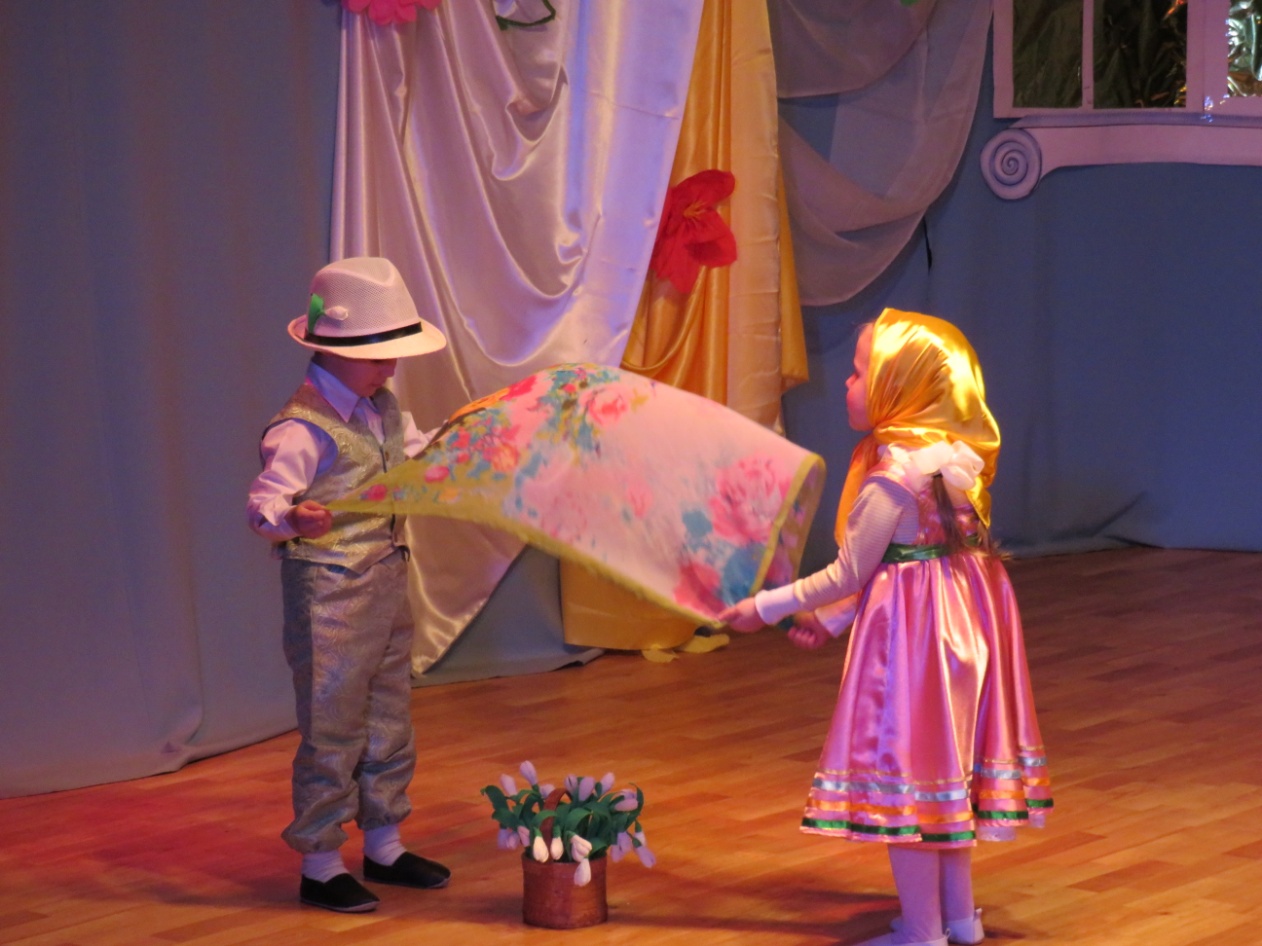 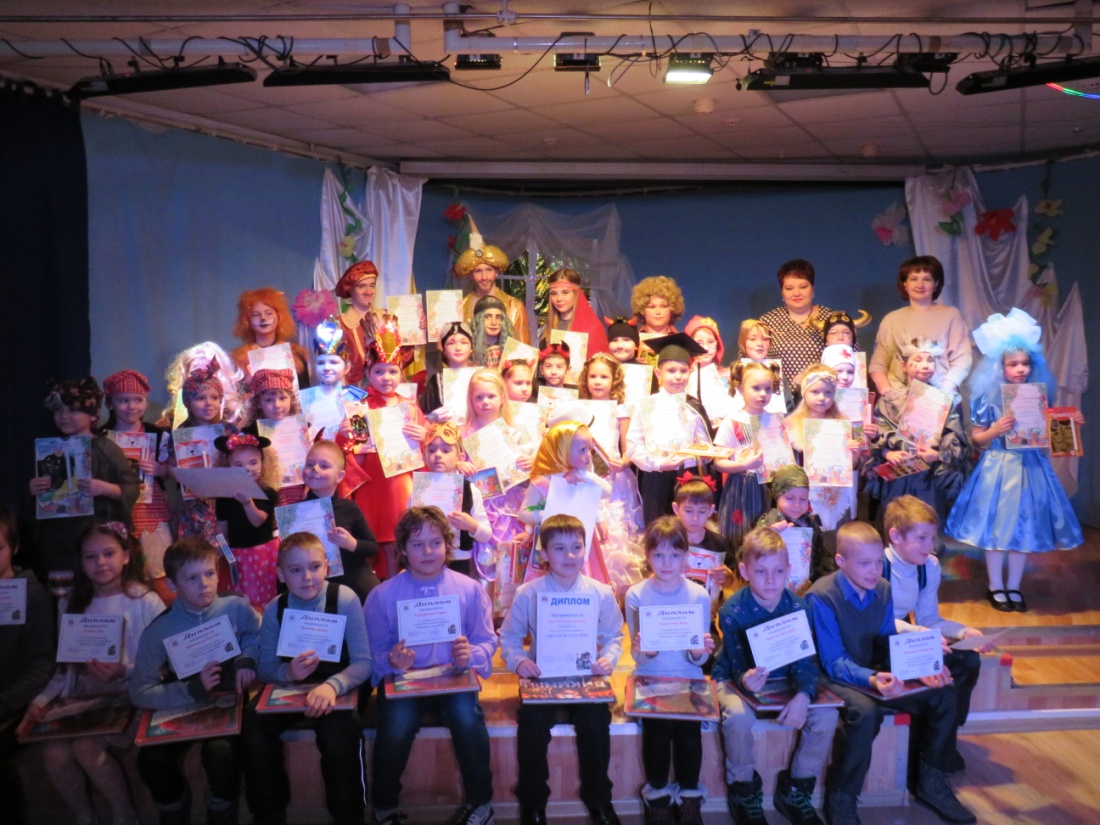 Перспективы развития практики

расширение возрастных границ участников Парада книжных героев;

 проведение мероприятия параллельно в двух режимах: офлайн и онлайн;

организация Парада книжных героев  с участием учреждений культуры городов присутствия ГК «Росатом»;

организация Слёта лучших участников Парада книжных героев
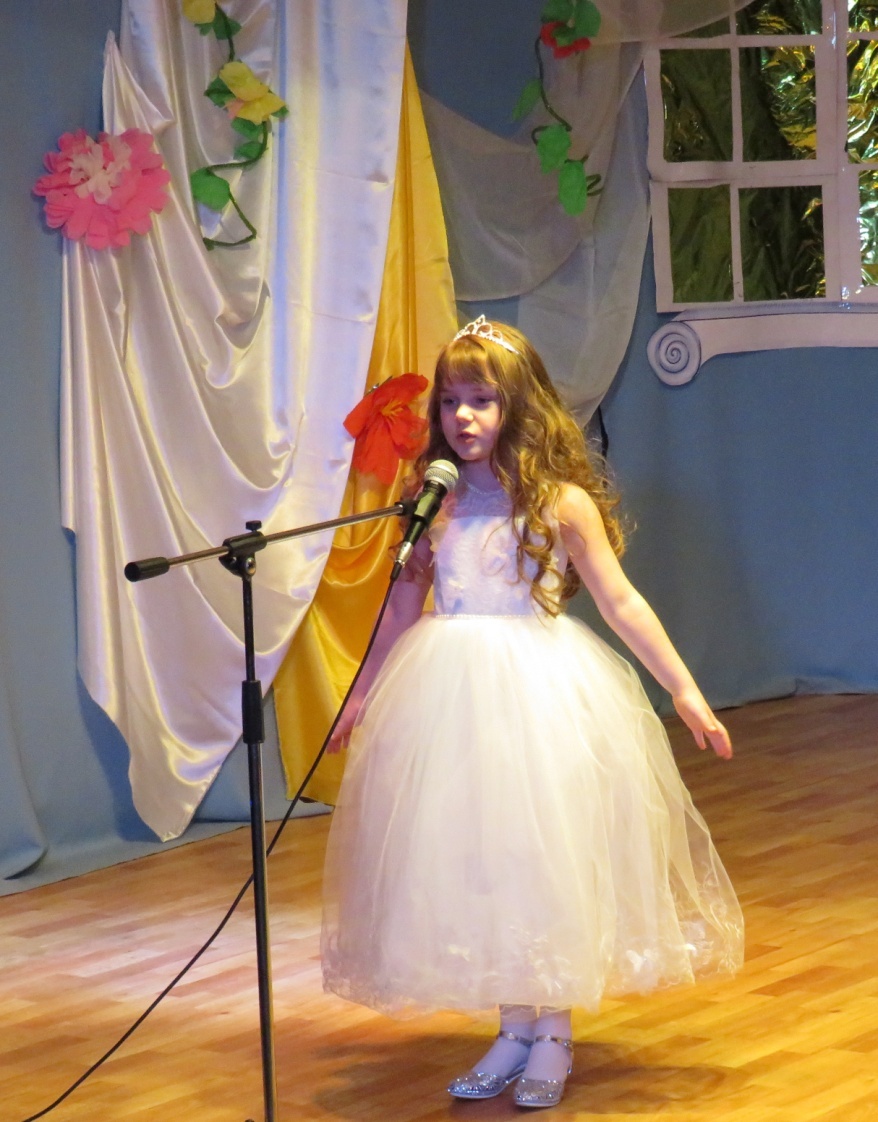 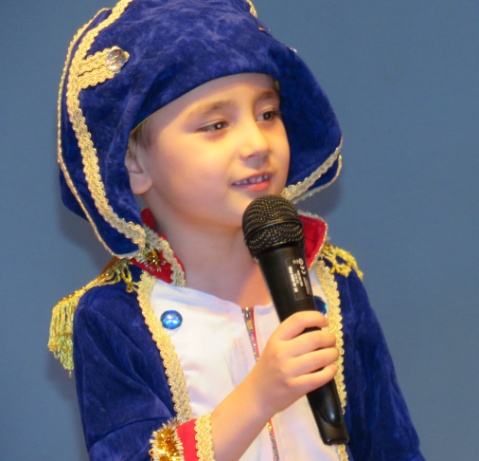 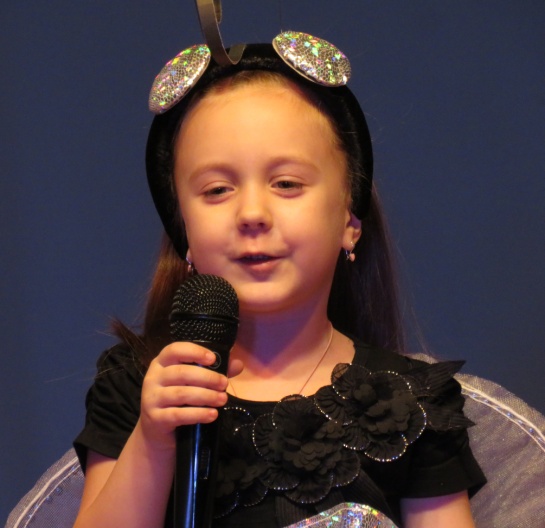 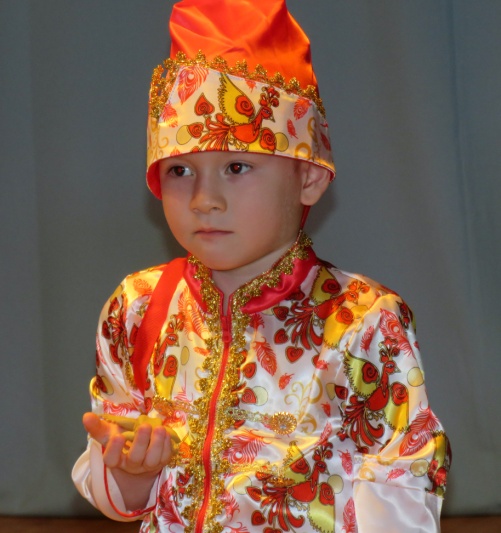 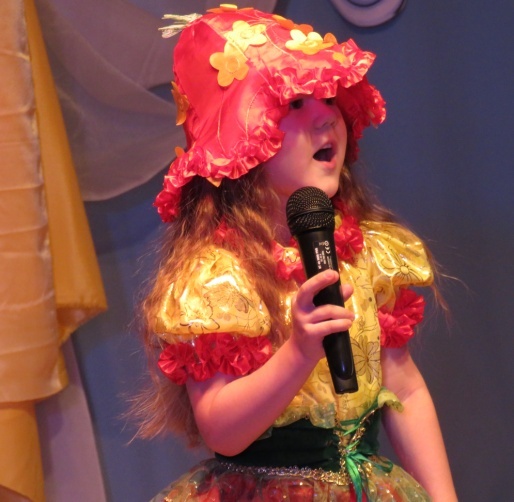 Информация о команде практики